Treinamento: Módulo ENVIO 10 DIAS
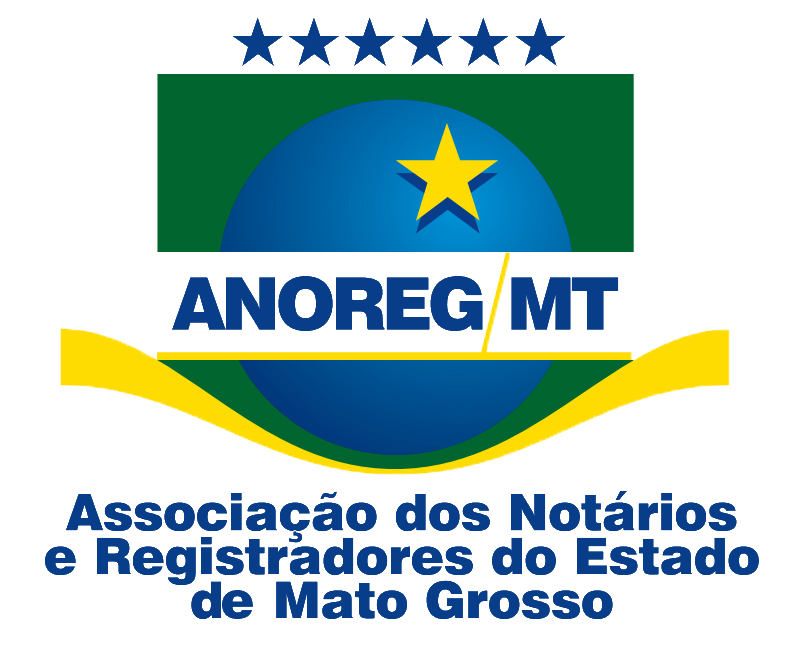 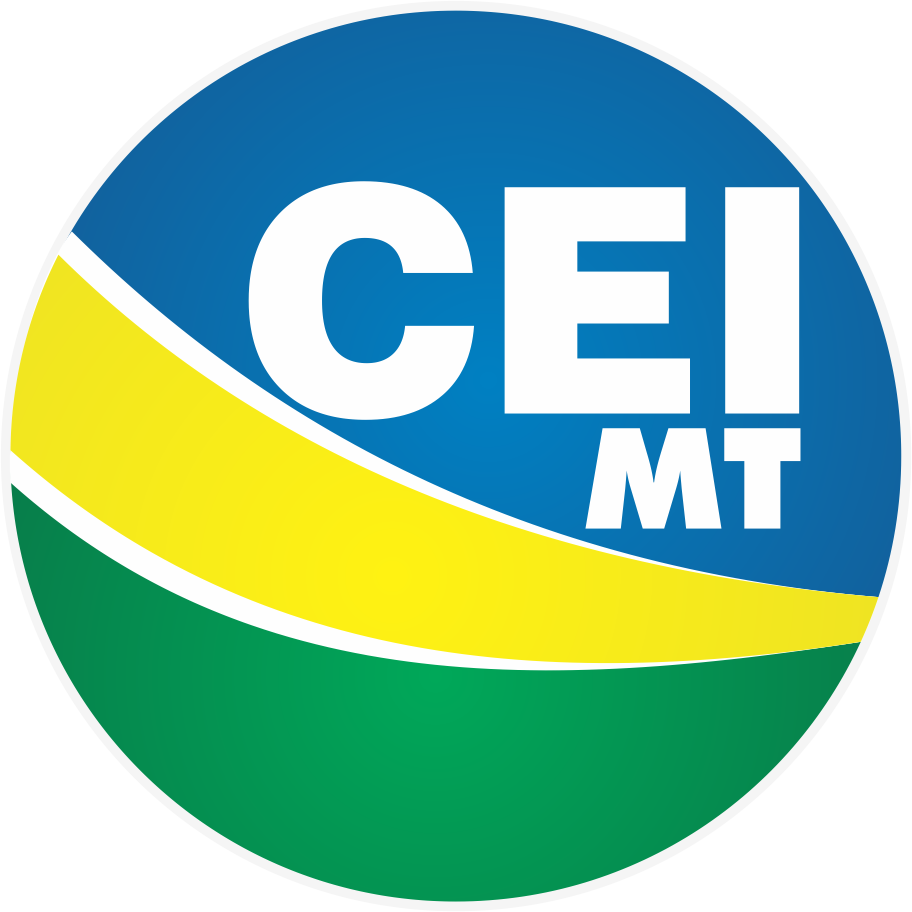 Central Eletrônica de Integração e Informações – CEI/MT
CEI-MT
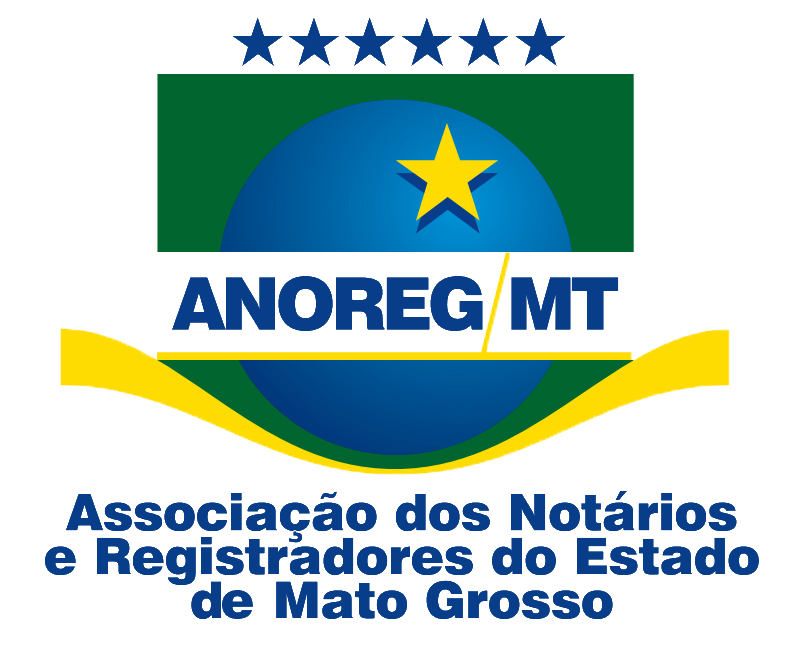 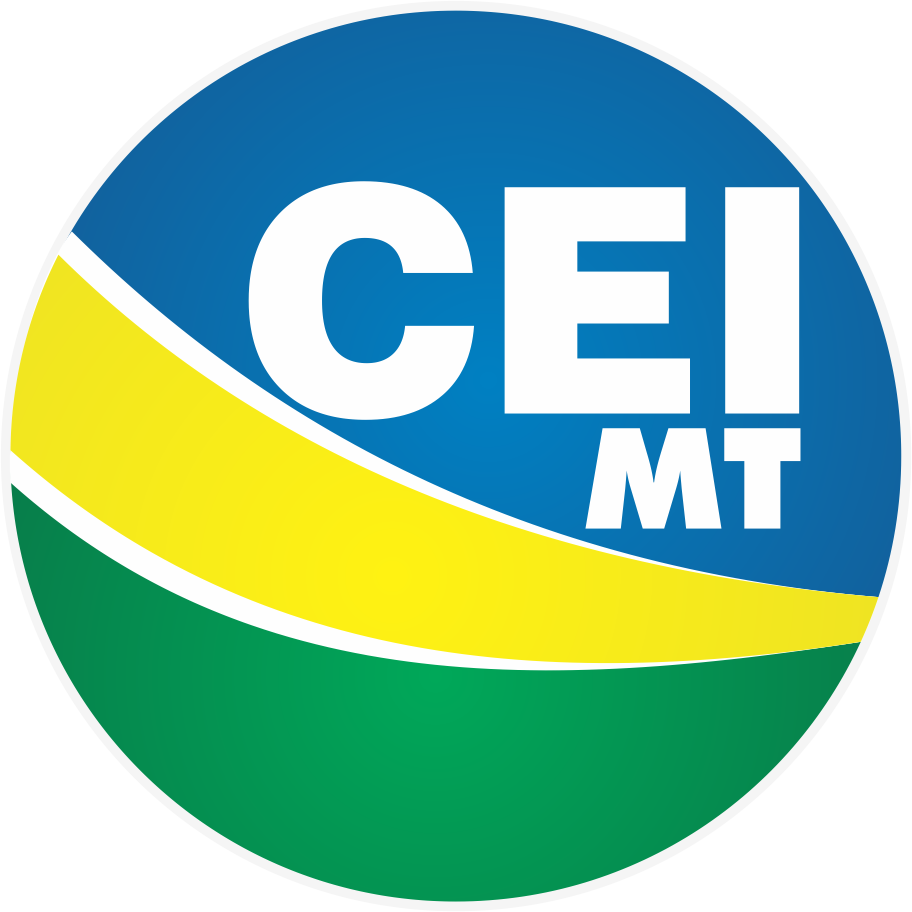 Dúvidas frequentes
1- Desde quando devo justificar os dias em que não houve ato praticado na minha serventia?
CEI-MT
A serventia deve justificar os últimos 10 dias de cada especialidade, conforme relatório emitido pela CGJ-MT.
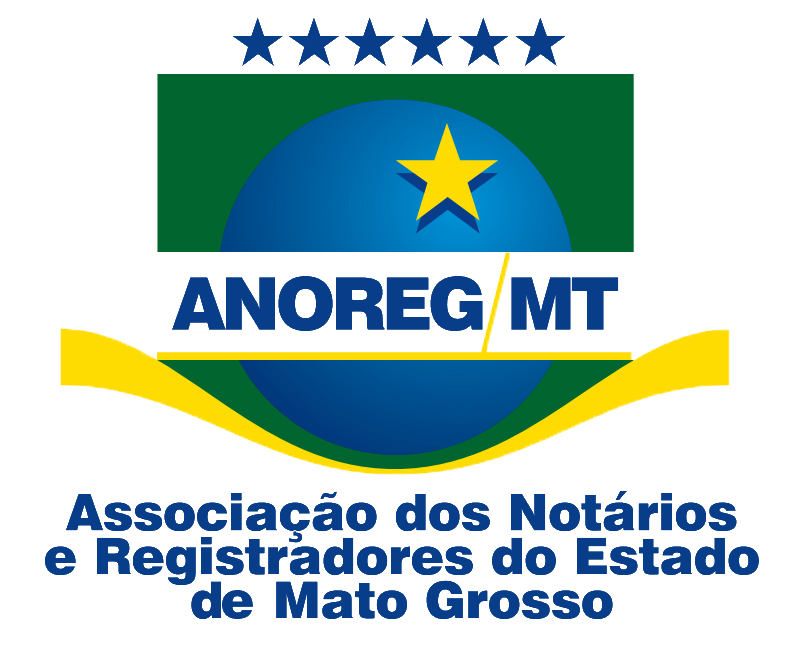 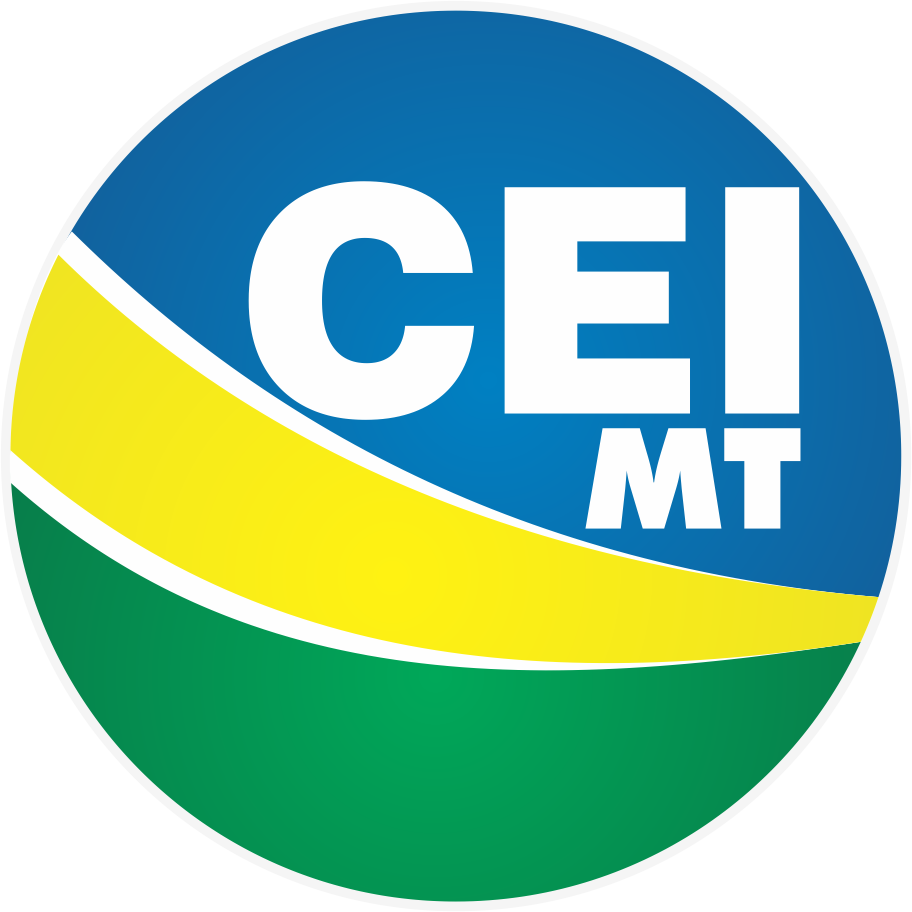 Dúvidas frequentes
2- É necessário justificar todos os anos anteriores desde 1976 ou desde a abertura do cartório?
Até o momento não há obrigatoriedade em justificar os dias retroativos. Porém a CGJ-MT tem acesso ao relatório que mostra se em determinado dia houve envio ou não. Caso a serventia não justifique na CEI-MT, a CGJ-MT pode emitir um relatório e solicitar informações sobre o porquê do não envio do enviado ato. Nesse caso a serventia terá que justificar à CGJ, caso justifique na CEI-MT, a CGJ já tem acesso.
CEI-MT
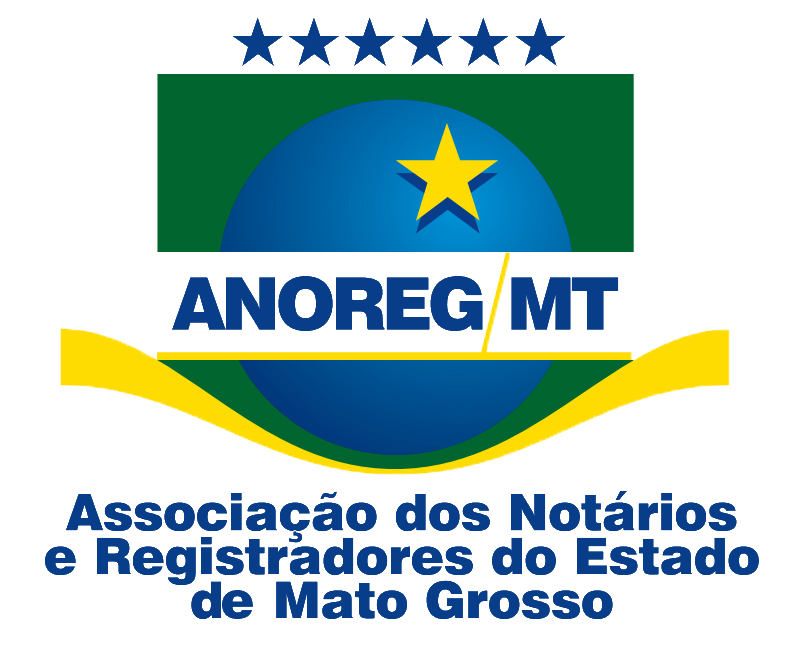 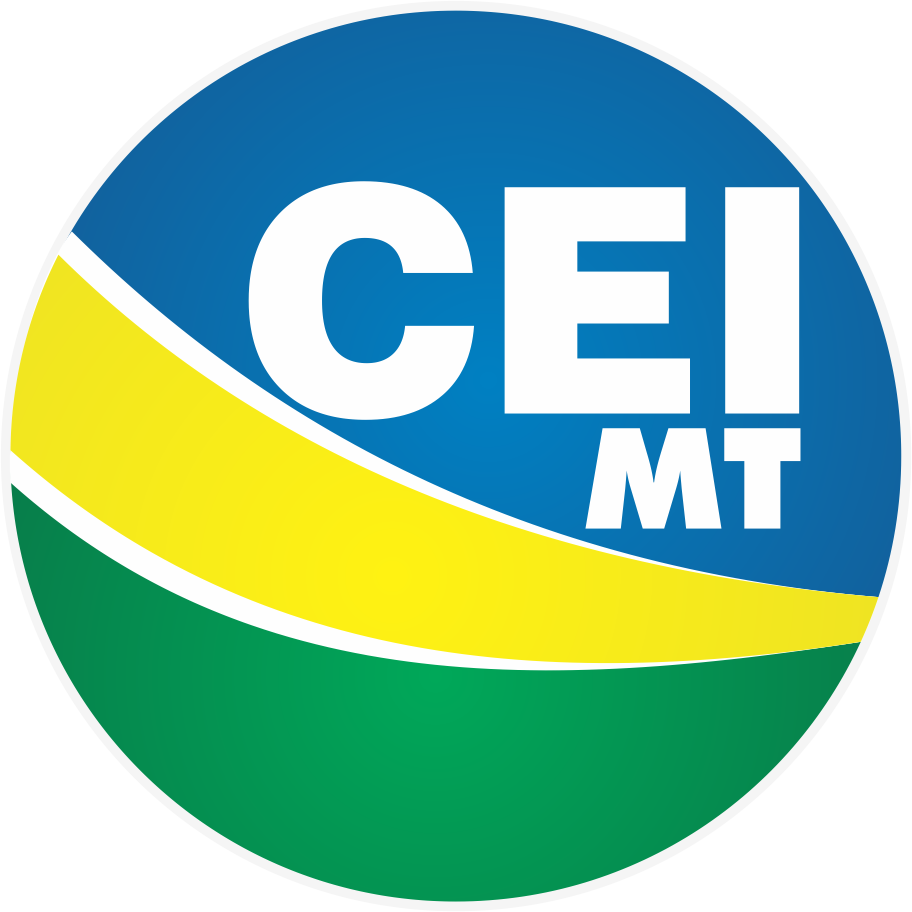 Dúvidas frequentes
3- Como a CGJ-MT tem acesso ao relatório de pendência da CEI-MT
Conforme o art. 119, parágrafo único da CNGCE, a CGJ-MT tem à sua disposição o módulo de correição on-line. A qualquer tempo a CGJ tem acesso para emitir o relatório direto na CEI-MT.
CEI-MT
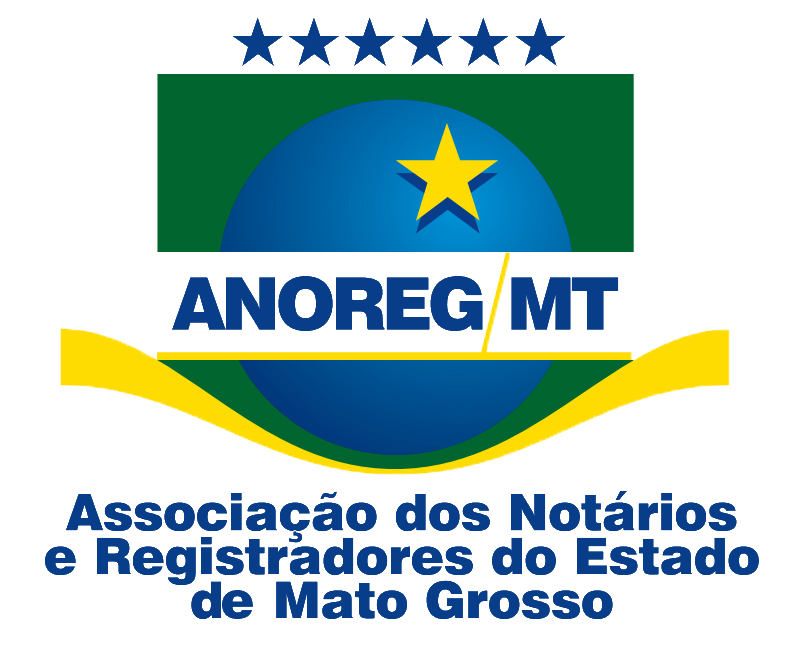 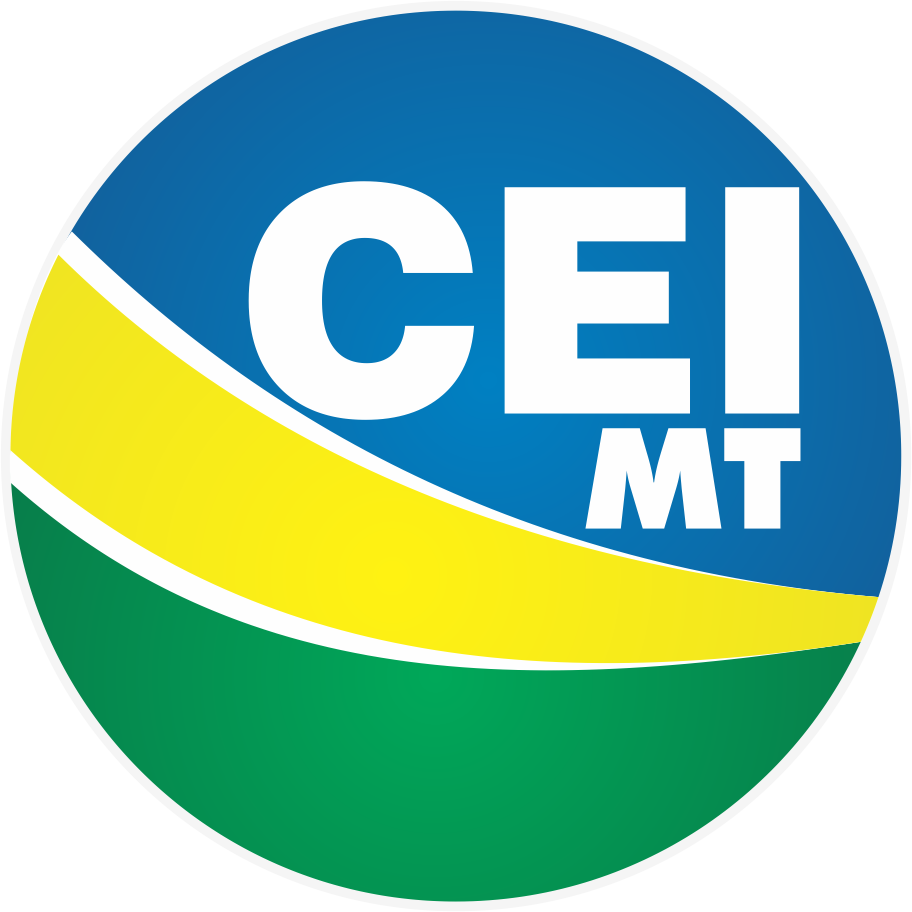 Dúvidas frequentes
4- Em que situação minha serventia fica pendente no módulo envio 10 dias?
CEI-MT
Caso não justifique que não teve ato ou não envie nenhum ato dos últimos 10 dias de pelo menos uma especialidade. (mostrar na tela)
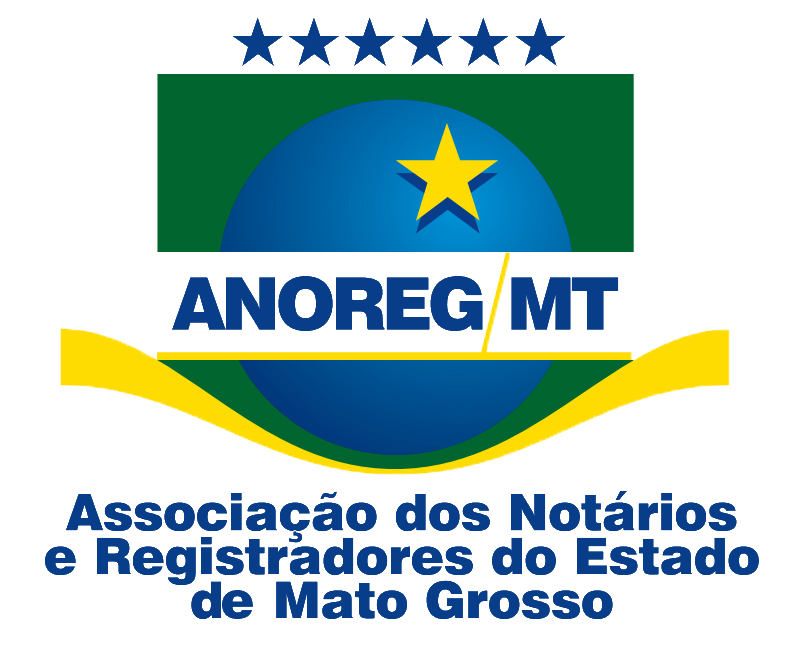 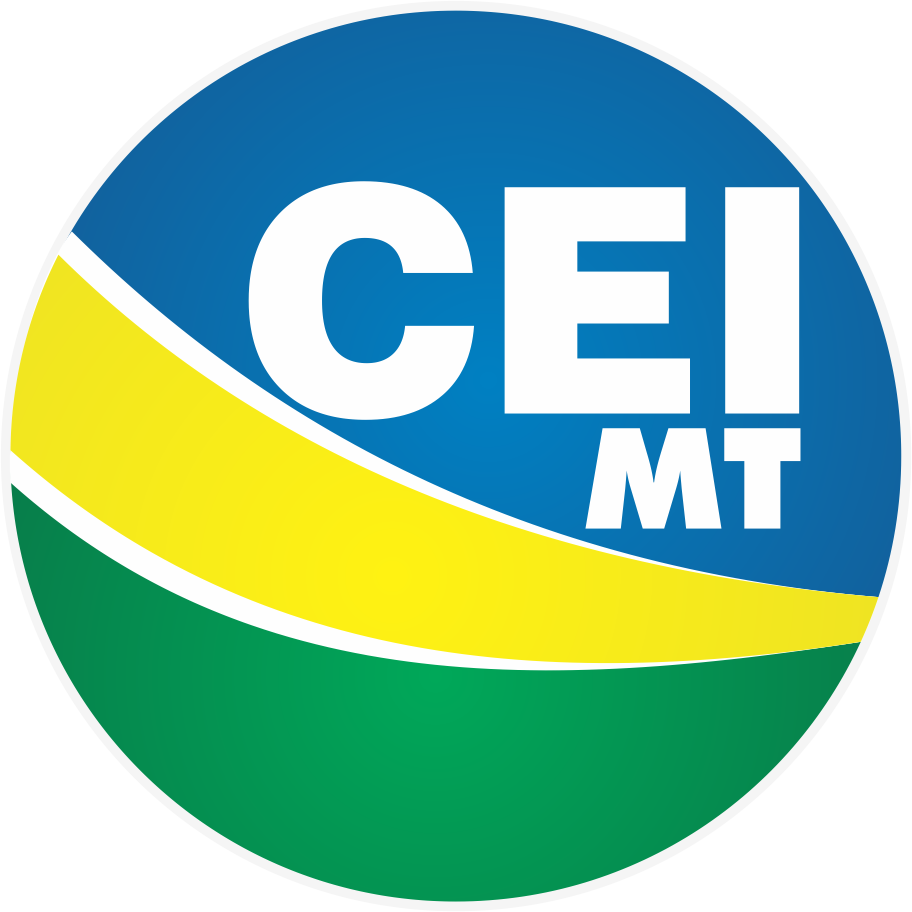 Dúvidas frequentes
5- Fui notificado pela CGJ sobre os envios da CEI-MT, como regularizar e emitir um relatório de que estou em dia?
CEI-MT
Há duas formas de emitir o relatório após fazer o envio: (mostrar na tela)

pela aba de protocolo, emitindo o relatório simplificado;
pelo calendário de envio, emitindo o relatório mensal onde consta a quantidade de atos enviados por dia/mês/ano.
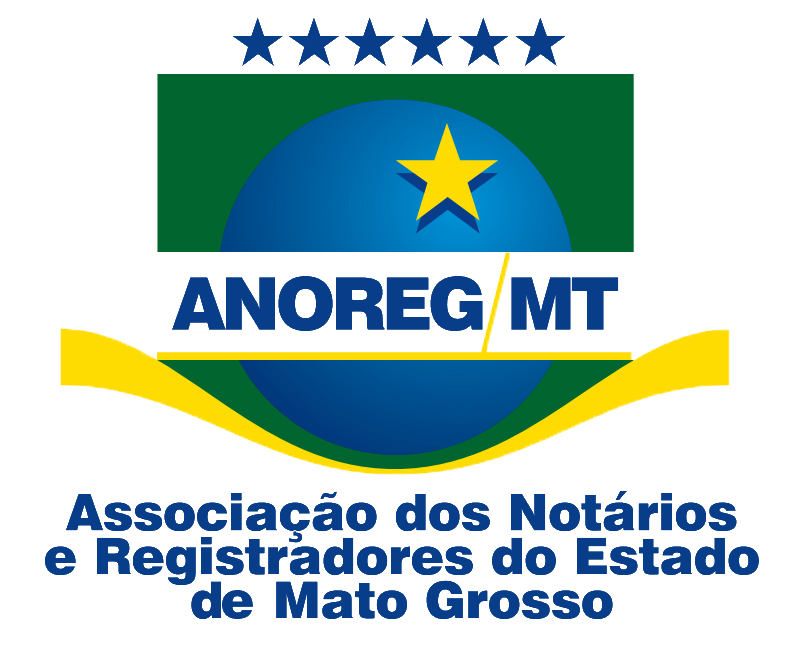 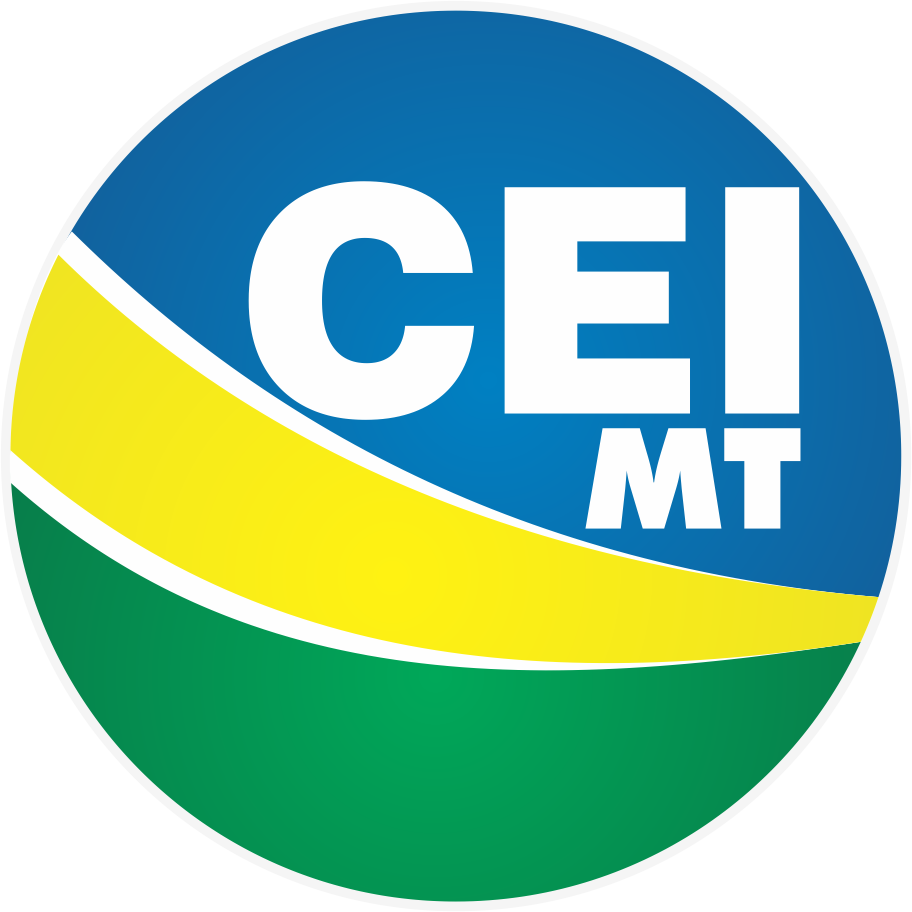 Dúvidas frequentes
6- Enviei os atos que constam como pendentes, mas no relatório ENVIO 10 DIAS a data continua pendente (cor laranja).
O que pode ter acontecido:

Muitos cartórios estão confundindo a data do protocolo com a data do ato/registro. A data que contabiliza no relatório da CEI é a data do ato/registro. (mostrar na tela).
O envio pode ter dado erro ou recebido com falha. A CEI apresenta a mensagem do erro para ser corrigido e reenviado. 
Não ter passado o prazo para atualização do relatório, após o envio (prazo de até 3h, podendo ser atualizado antes)
CEI-MT
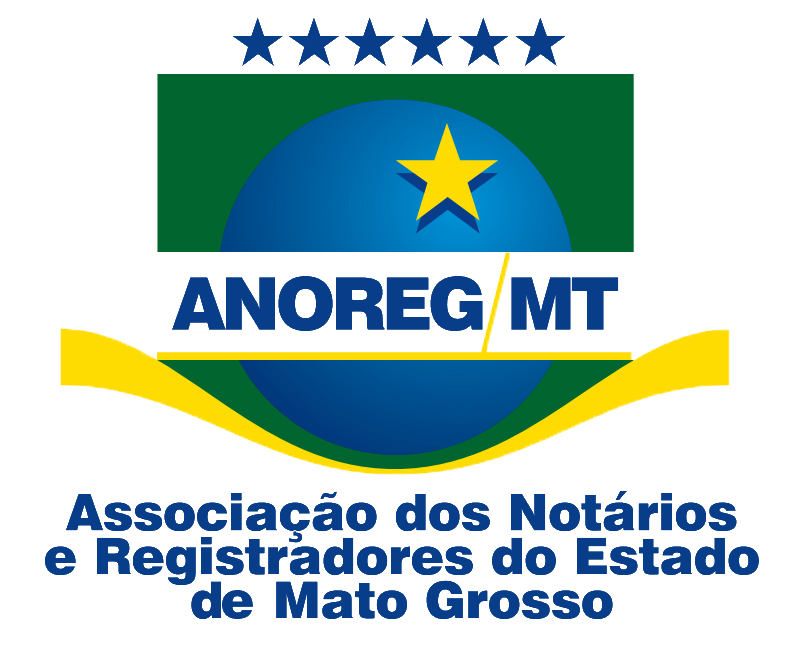 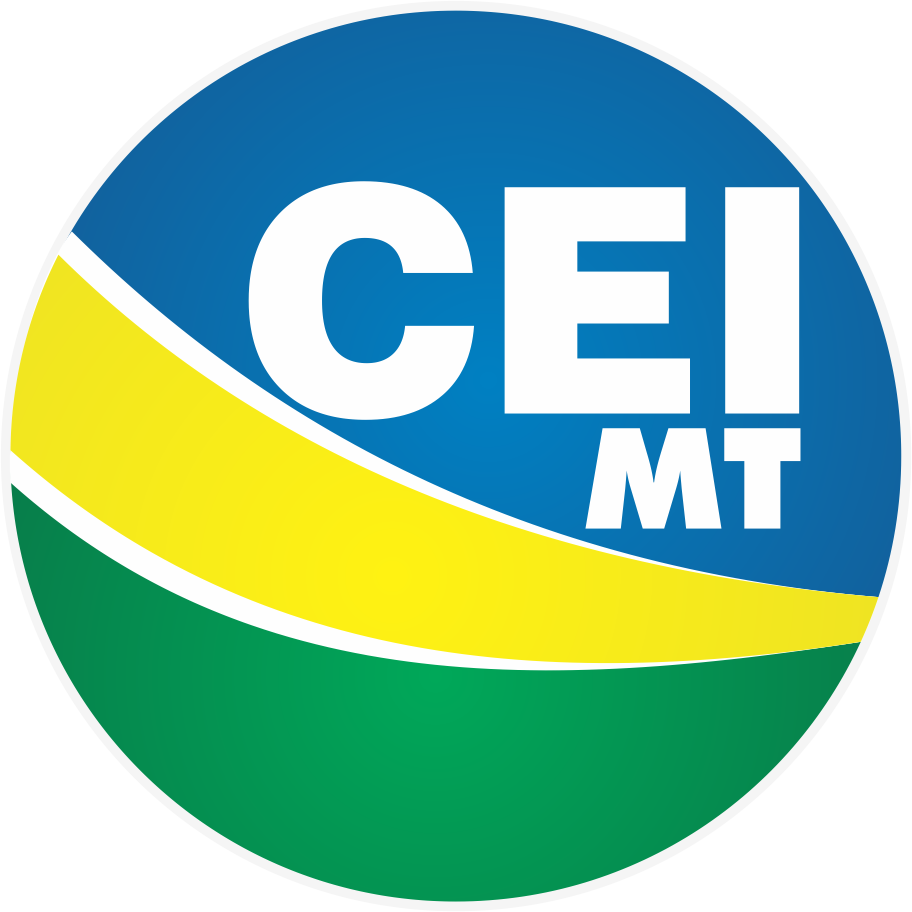 Relatório simplificado do protocolo de retorno
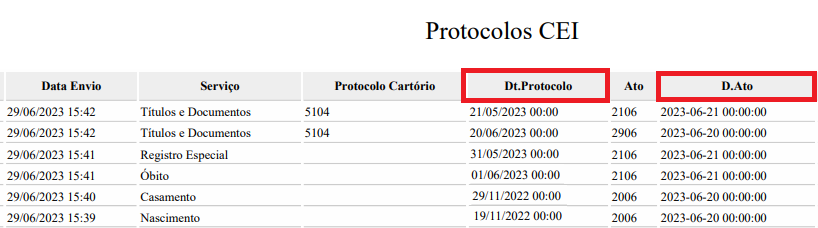 CEI-MT
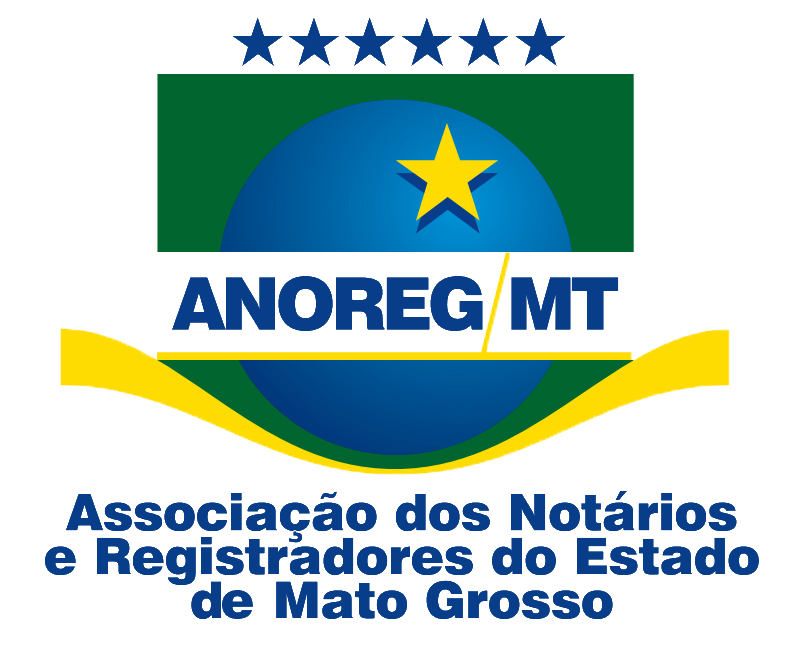 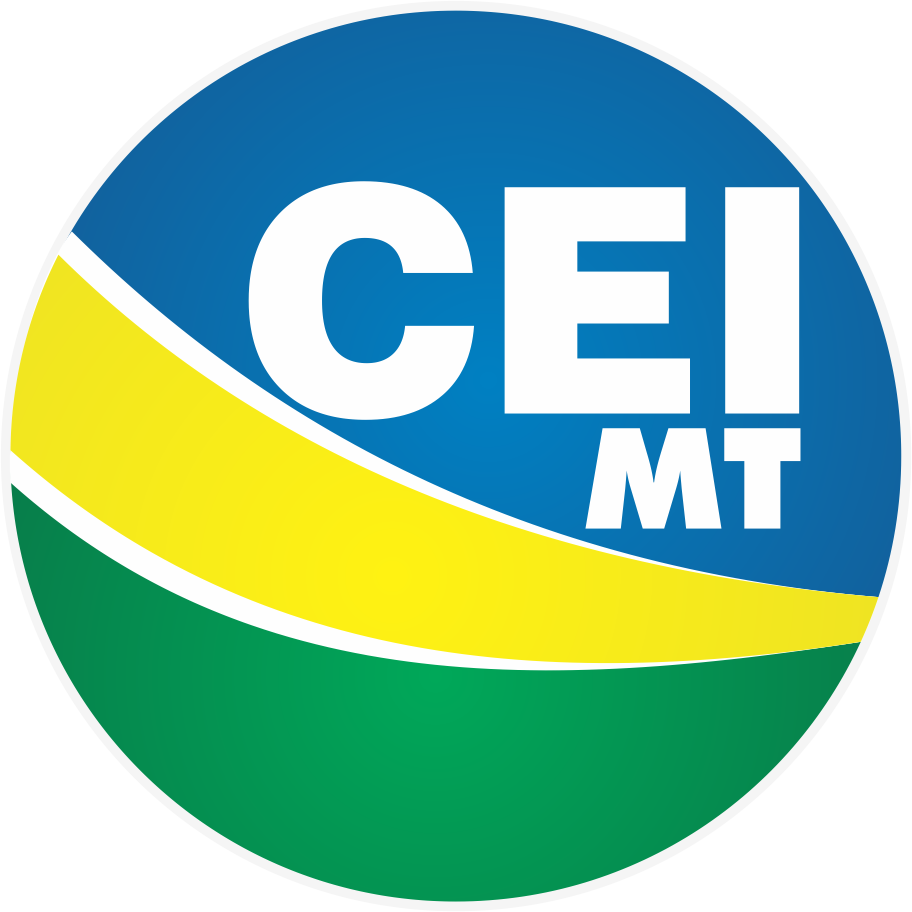 Sugestões
- NÃO gerar arquivos no sistema interno do cartório com o app.envio aberto.- No módulo ENVIO 10 DIAS, NÃO JUSTIFIQUE os dias em que HOUVE ato praticado. Caso a data esteja destacada em laranja, tem que fazer o envio do XML e PDF no app.envio.- No módulo ENVIO 10 DIAS, justifique apenas os últimos 10 dias. Caso deseje justificar algum dia anterior, acesse o CALENDÁRIO.- SEMPRE que concluir o envio no app.envio, verifique a aba “05-inconsistência” para verificar se ocorreu algum erro em algum arquivo.
CEI-MT
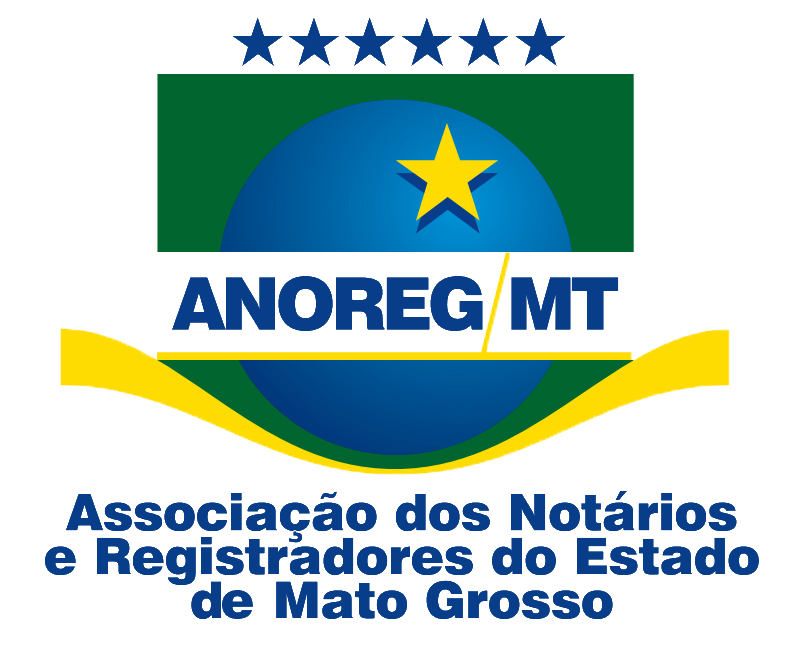 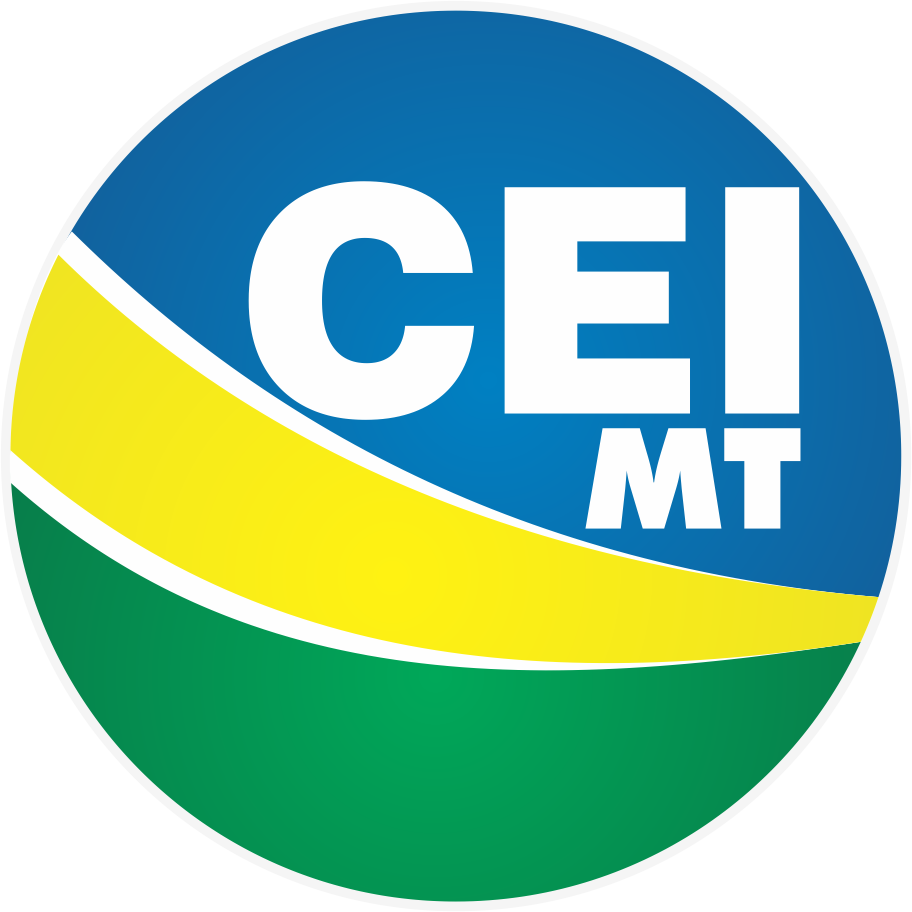 Sugestões
- Ao enviar uma determinada quantidade de atos no app.envio, verifique se a quantidade de atos na aba de protocolo do site corresponde à quantidade de atos que você enviou.Exemplo: Se você estiver enviando 50 atos no app.envio, verifique se os 50 atos são exibidos corretamente na aba de protocolo do site.
- Ao enviar 50, atos por exemplo, e no retorno aparecerem da seguinte forma:
CEI-MT
🟠 10 protocolos com falha;🟢 40 protocolos recebidos com sucesso.
(Continua...)
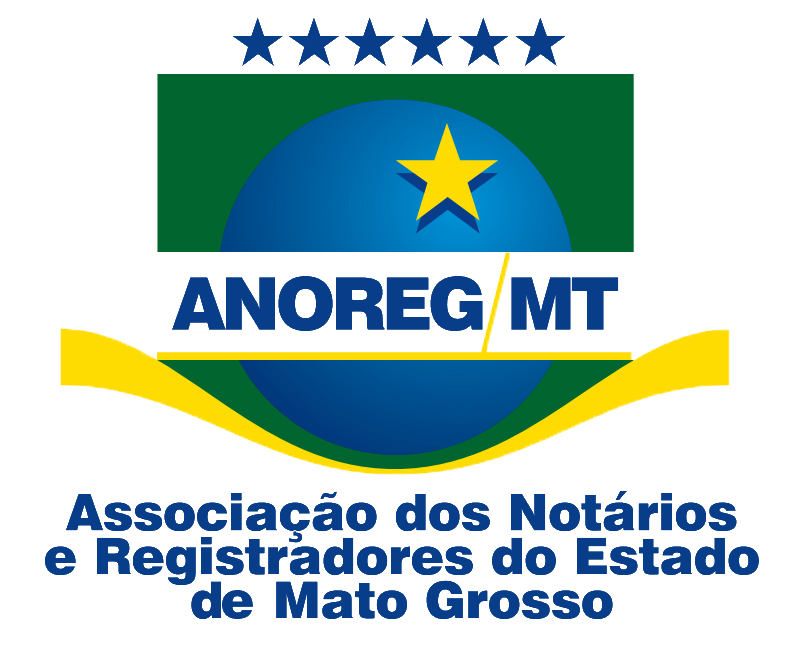 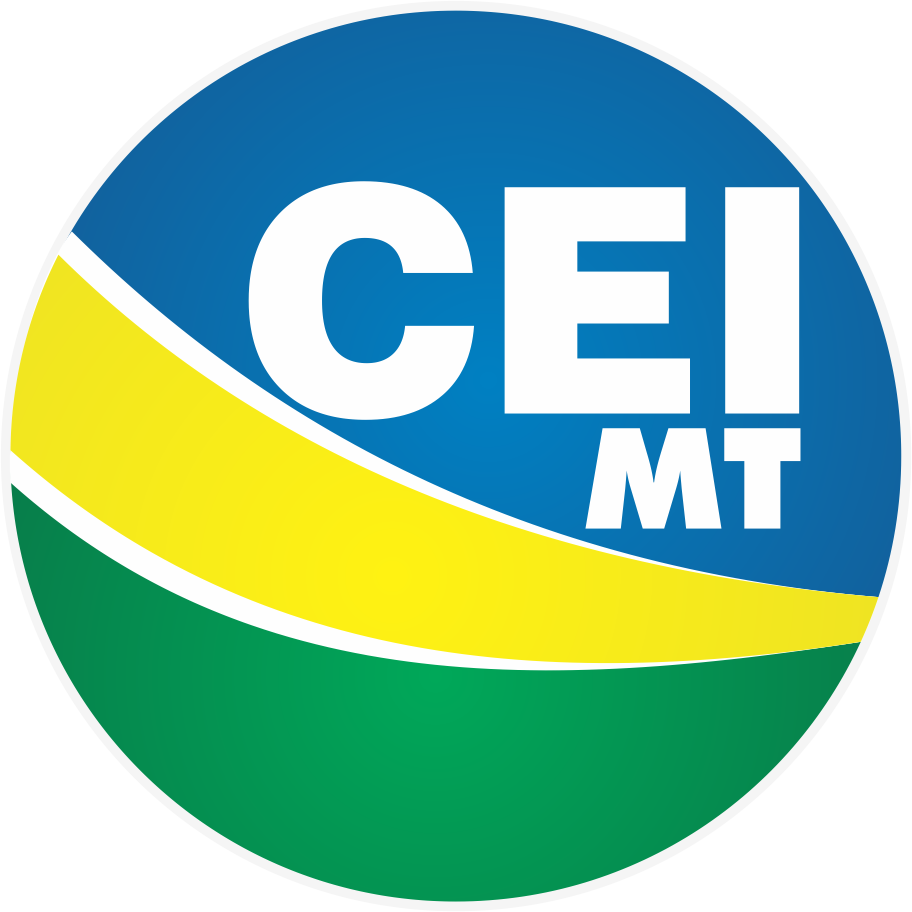 Sugestões
CEI-MT
Obs.: Caso seja a falha “o XML já existe na Central”, não é necessário fazer o procedimento abaixo. Verificar manual sobre essa falha.Sugerimos que siga os seguintes passos:1-Entre na aba de protocolo da CEI e filtre os 40 atos enviados com sucesso.2- Ao listar todos os 40 atos que foram recebidos com sucesso, baixe/gere o XML de retorno;3- Entre no sistema interno da serventia e importe esse XML de retorno;4- Entre no sistema interno da serventia e gere novamente o mesmo período que enviou os 50 atos, somente os atos que não receberam os protocolos de retorno (que seriam os 10 atos recebidos com falha na CEI).Dessa forma não é necessário ficar procurando quais são os 10 atos que foram recebidos com falha na CEI.
FIM!
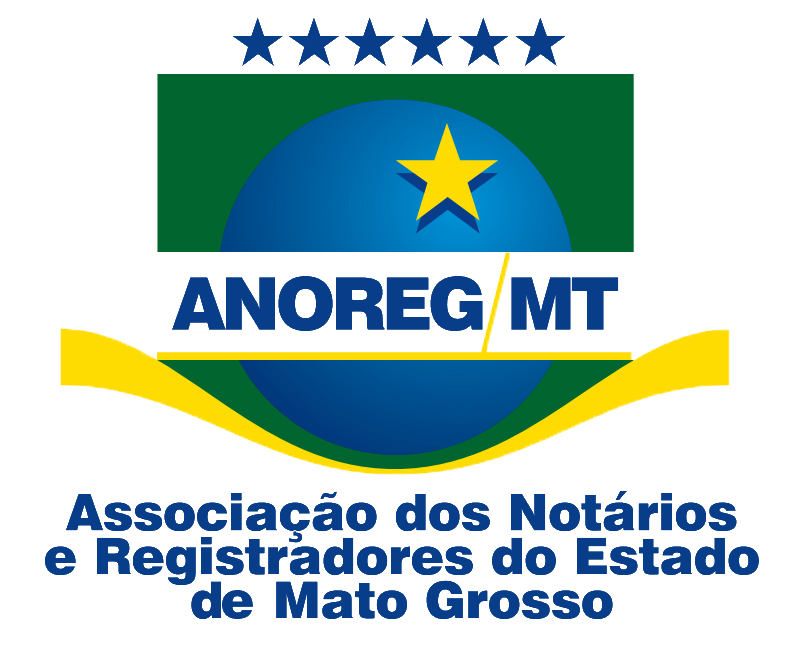 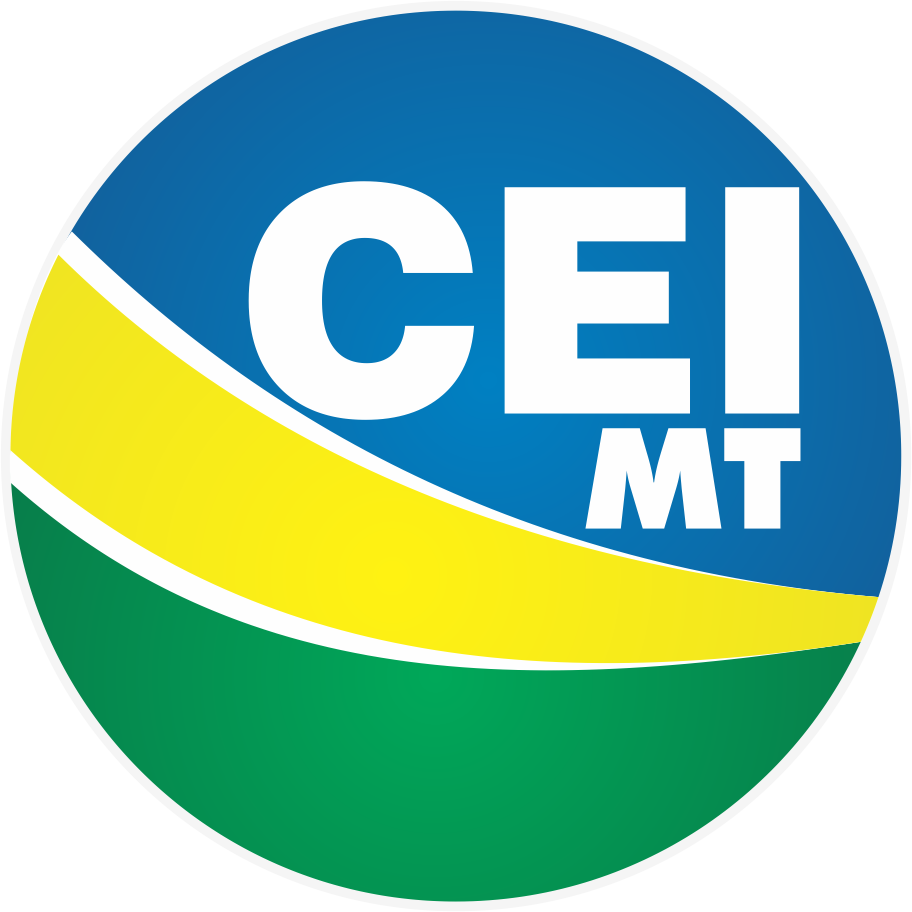 Central Eletrônica de Integração e Informações – CEI/MT
CEI-MT